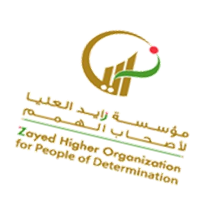 قراءة مقاطع صوتية مكونة من حرفين بحركة الفتح، من 5 – 20 مقطع وذلك مثل: (اَبَ – جَدَ – فَتَ – رَبَ – كَلَ – رَمَ – حَرَ – كَرَ – شَوَ – مَدَ . . . . )
مقدم الهدف:أ.إبتسام بامطرف/ أ.احلام الرشيدي/ أ.ميثاء السيد احمد
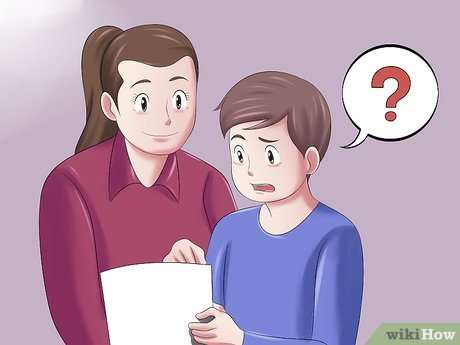 17 January 2021
2
اذكر مقاطع  صوتية من حرفين بحركة الفتح
نقاط مهمة في  الحصة الدرسية
تحفيز الطالب على التفاعل مع المعلمة.
 مراعاة الفروق الفردية للحالات وإن تشابهة نسبة الذكاء والتقييم.
إعطاء كل طالب حقه من الحصة .
 تقسيم الحصة إلى عمل جماعي وفردي .
يمكن الدمج بين الأساليب لتحقيق أقصى فائدة ممكنة.
 استخدام الدراما في التعبير عن المقاطع  
استخدام  التربية النفس حركيه  في التدريب
17 January 2021
3
قراءة وكتابة كلمة من حرفين
https://www.youtube.com/watch?v=Z3LwSZ6u6Ns
تعلم قراءة وكتابة كلمة من حرفين فقط بحركة الفتح
https://www.youtube.com/watch?v=bHTNfp2nVQA
تعليم القراءة بحركة الفتح تعلم قراءة الحروف بحركة الفتح
https://www.youtube.com/watch?v=d-SqecEnxZc&t=23s
17 January 2021
4
نطق حرفين متتاليين بحركة الفتح
https://www.youtube.com/watch?v=LauKMpqTpY8
لعبة قراءة الكلمات بالفتح
https://www.tinytap.it/activities/g3bxl/play /
17 January 2021
5
الأنشطة الصفية
تعلم قراءة وكتابة كلمة من حرفين فقط بحركة الفتح
https://www.youtube.com/watch?v=bHTNfp2nVQA&t=103s
بيان . . .تهجى حرفين بالفتح
https://www.youtube.com/watch?v=Ek_P5sno7l8
تعليم القراءة 64 كلمات مكونة من حرفين مختلفين
https://www.youtube.com/watch?v=dC6SJ7NmtLA
6
ضع حركة الفتح فوق الكلمات التالية
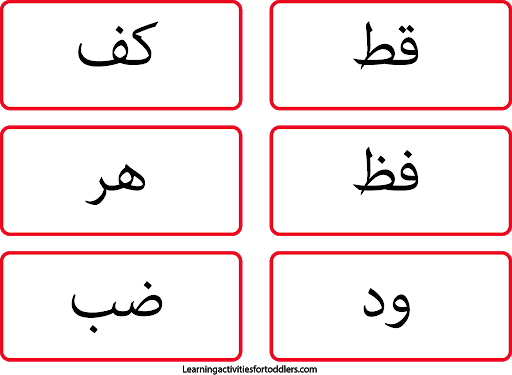 7
ركب الحروف لتكوين كلمة من حرفين
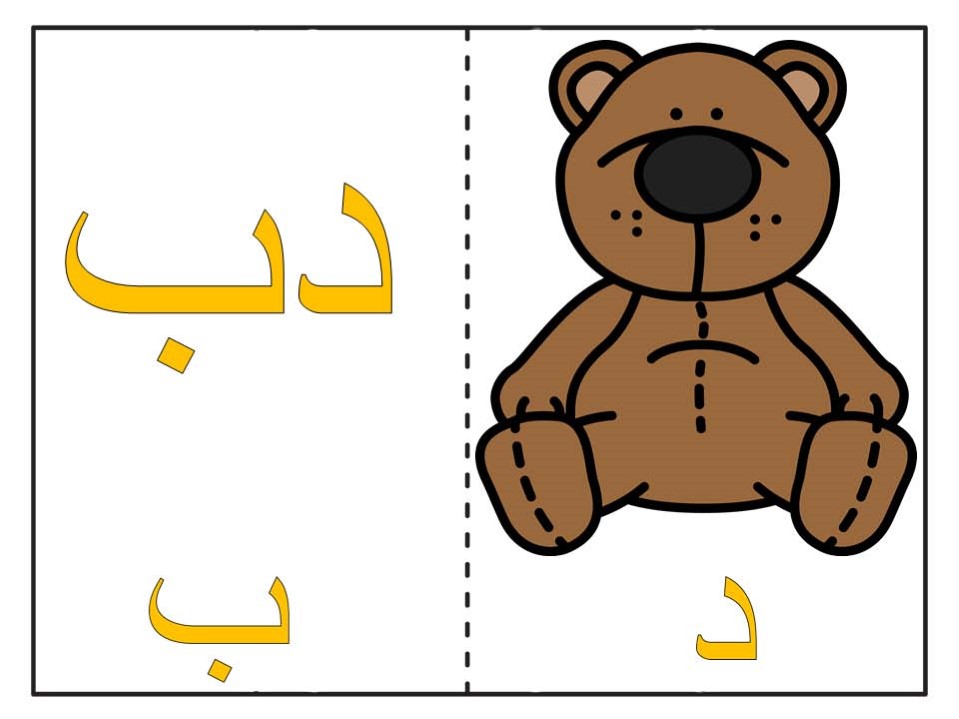 8
لون
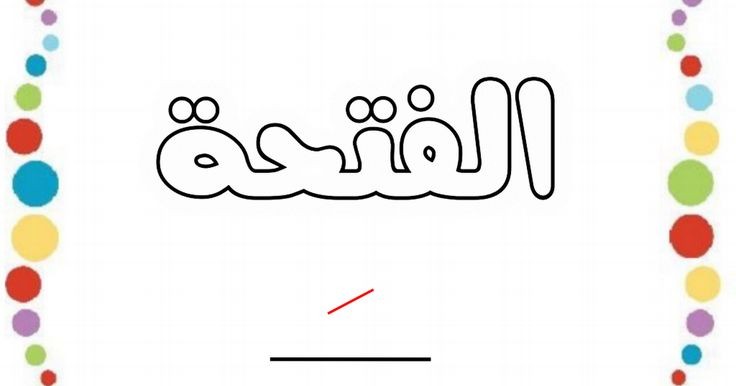 9
اقرأ الكلمات التالية
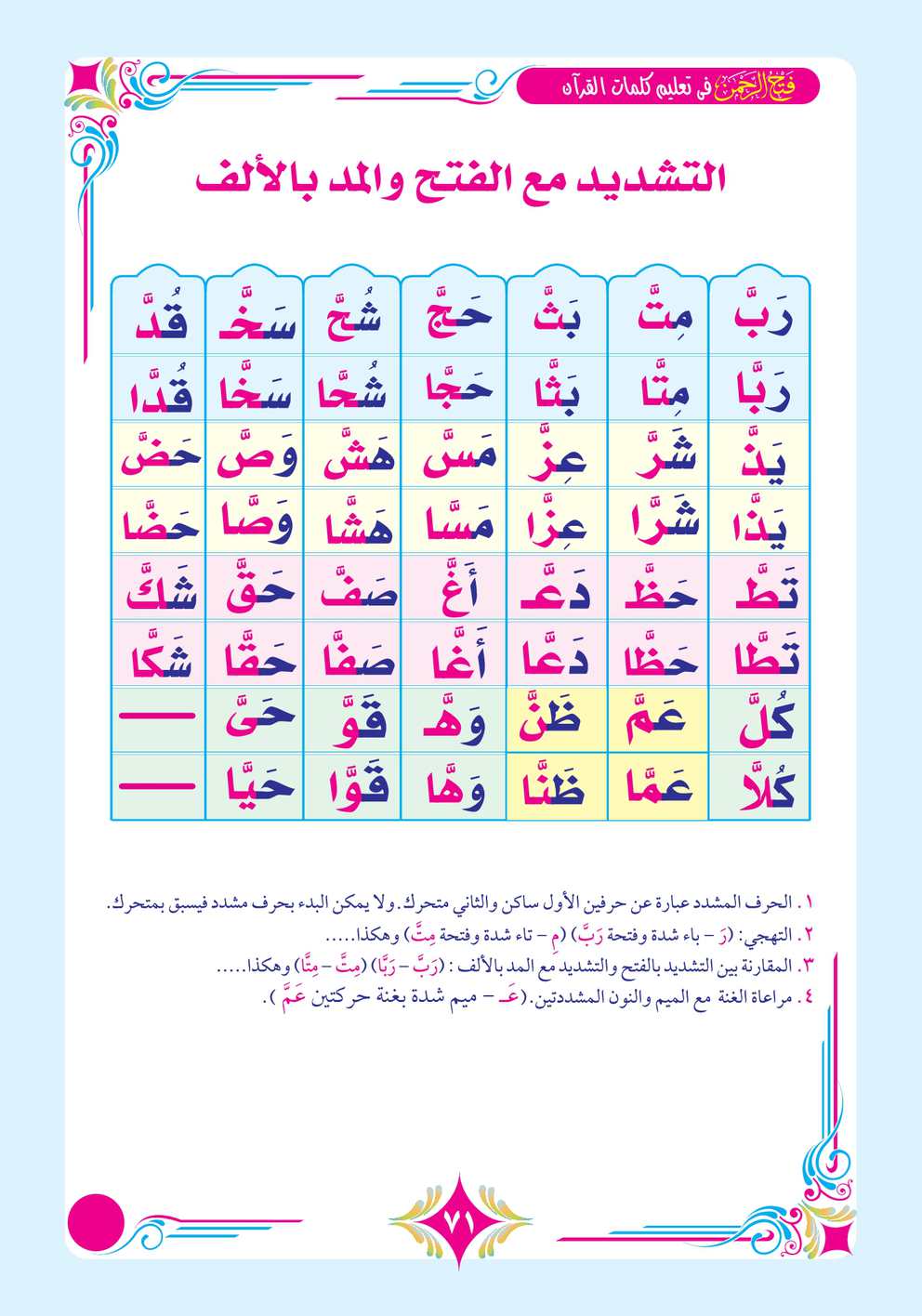 10
انطق الحروف التالية بحركة الفتح
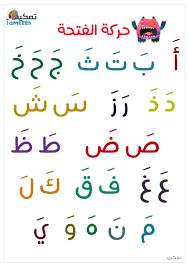 11